PHY 113 A General Physics I
9-9:50 AM  MWF  Olin 101

Plan for Lecture 13:
Chapter  8  -- Conservation of energy
Potential and kinetic energy for conservative forces
Energy and non-conservative forces
Power
9/28/2012
PHY 113 A  Fall 2012 -- Lecture 13
1
[Speaker Notes: Problems 1.1,1.6,1.10,1.11]
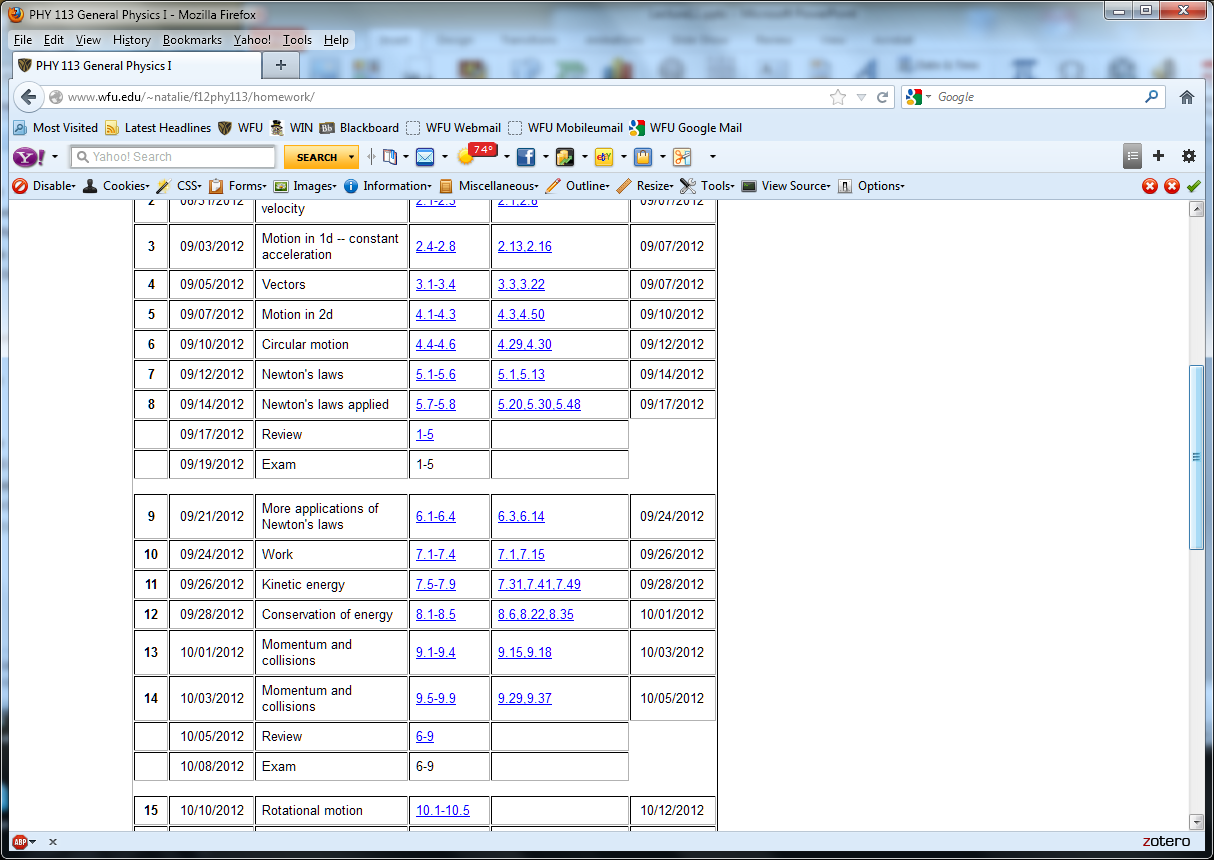 PHY 113 A  Fall 2012 -- Lecture 13
2
9/28/2012
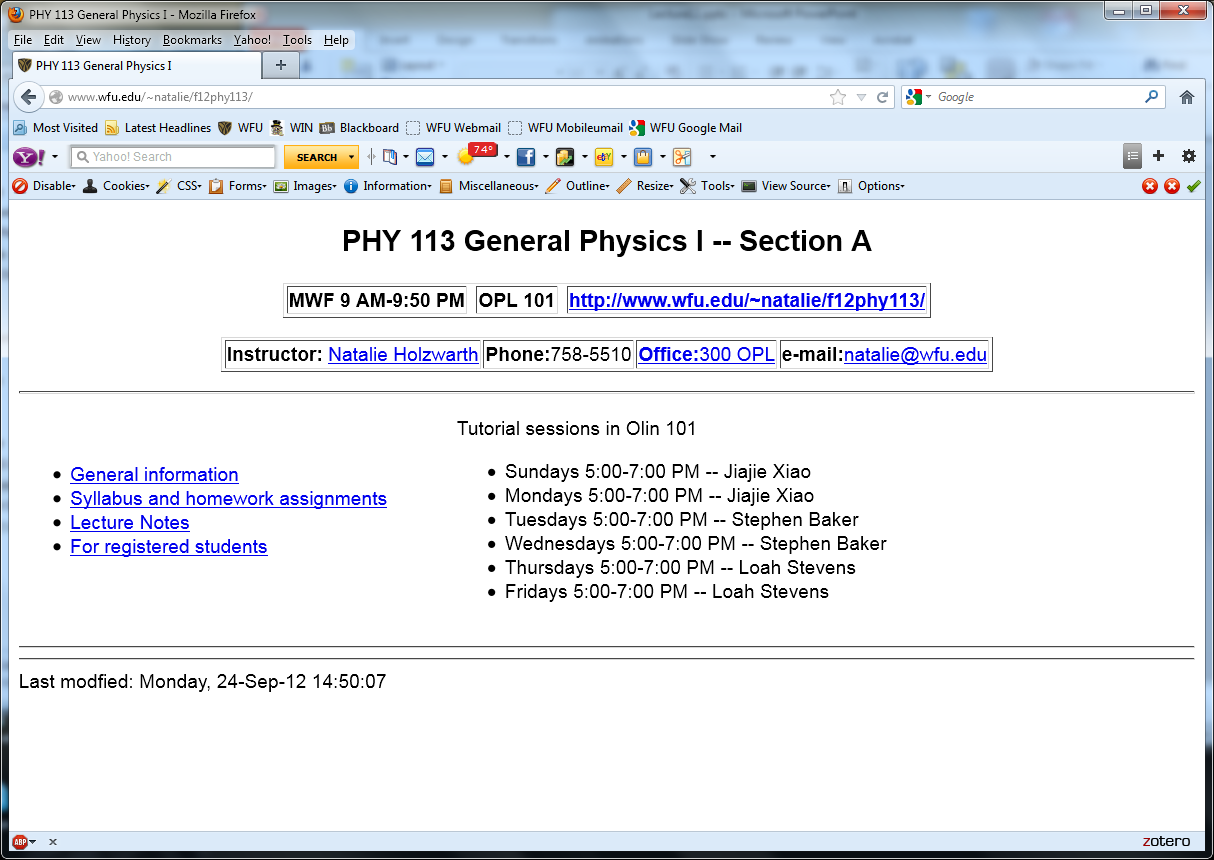 Note:    Because of PHY 114 exams on Sunday and Monday, the tutorials those nights will be moved from Olin 101 – check for signs – this week only.
9/28/2012
PHY 113 A  Fall 2012 -- Lecture 13
3
9/28/2012
PHY 113 A  Fall 2012 -- Lecture 13
4
A block, initially at rest at a height h, slides down a frictionless incline.    What is its final velocity?
Example
i
h=0.5m
h
f
9/28/2012
PHY 113 A  Fall 2012 -- Lecture 13
5
Energy diagram
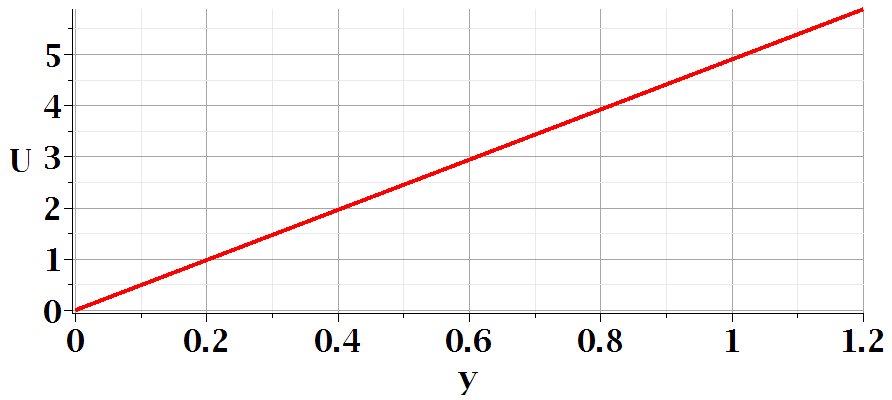 E
K
U
yf
yi
9/28/2012
PHY 113 A  Fall 2012 -- Lecture 13
6
Energy diagrams
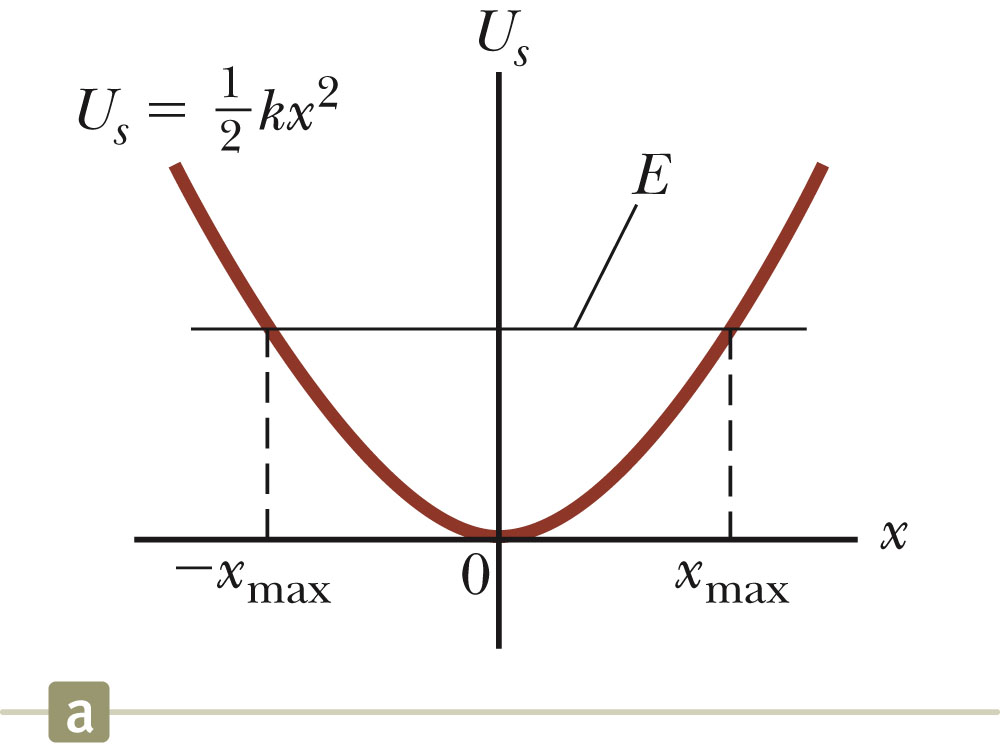 9/28/2012
PHY 113 A  Fall 2012 -- Lecture 13
7
Example:    Model potential energy function U(x) representing the attraction of two atoms
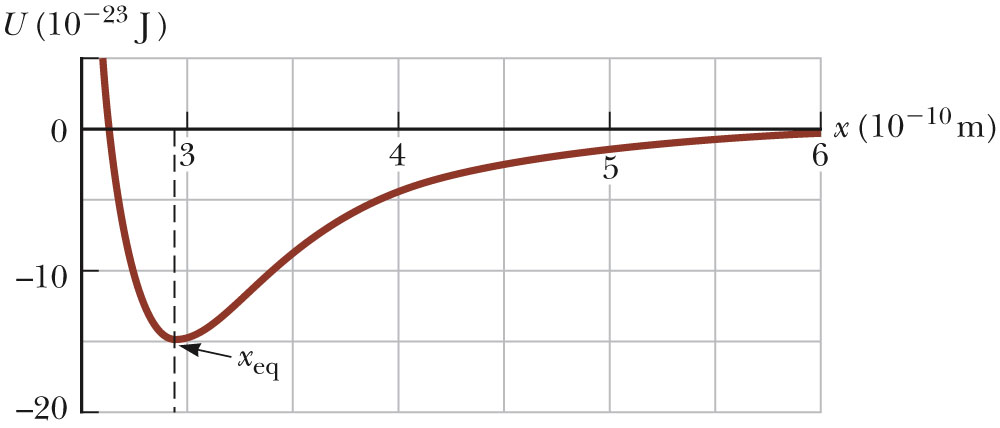 9/28/2012
PHY 113 A  Fall 2012 -- Lecture 13
8
Example:
Simplified version:
(Assume that the sandbag is massive enough to provide the tension in the rope and R=3m.)  If the actor starts at vi=0 and q=60o, what is vf?
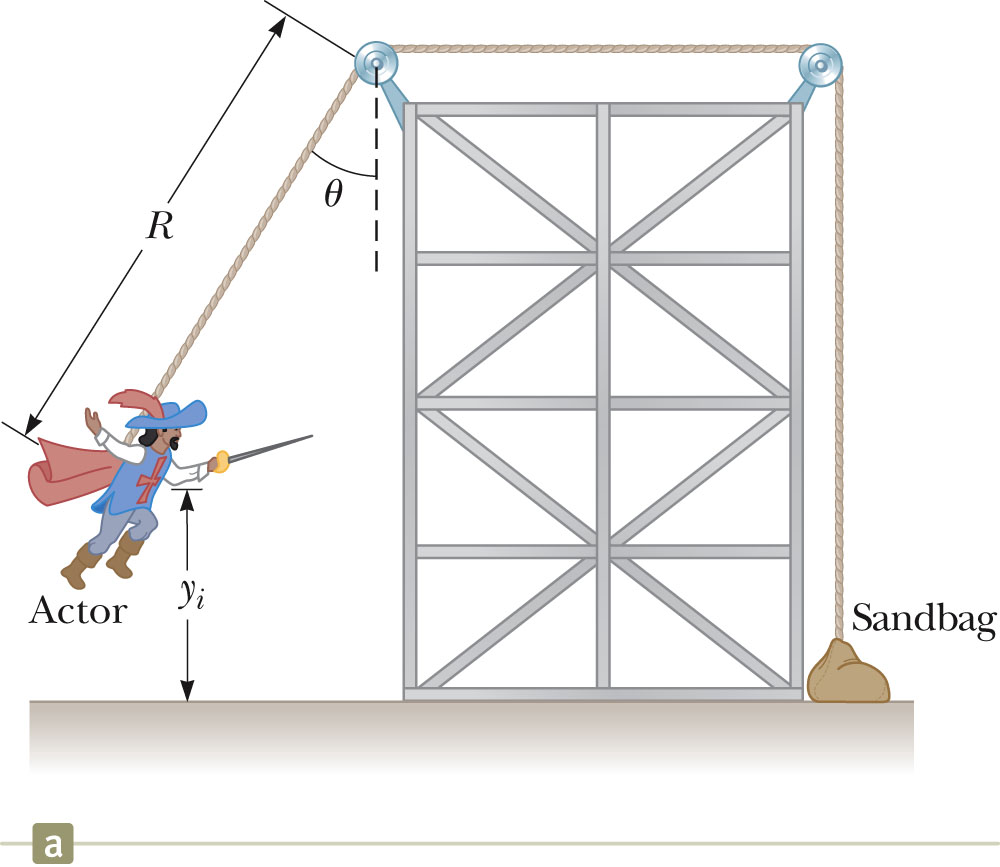 0
0
9/28/2012
PHY 113 A  Fall 2012 -- Lecture 13
9
Example:   Mass sliding on frictionless looping track
iclicker exercise:
In order for the ball completes the loop at A, what must the value of h?
h=R
h=2R
h>2R
Not enough information.
i
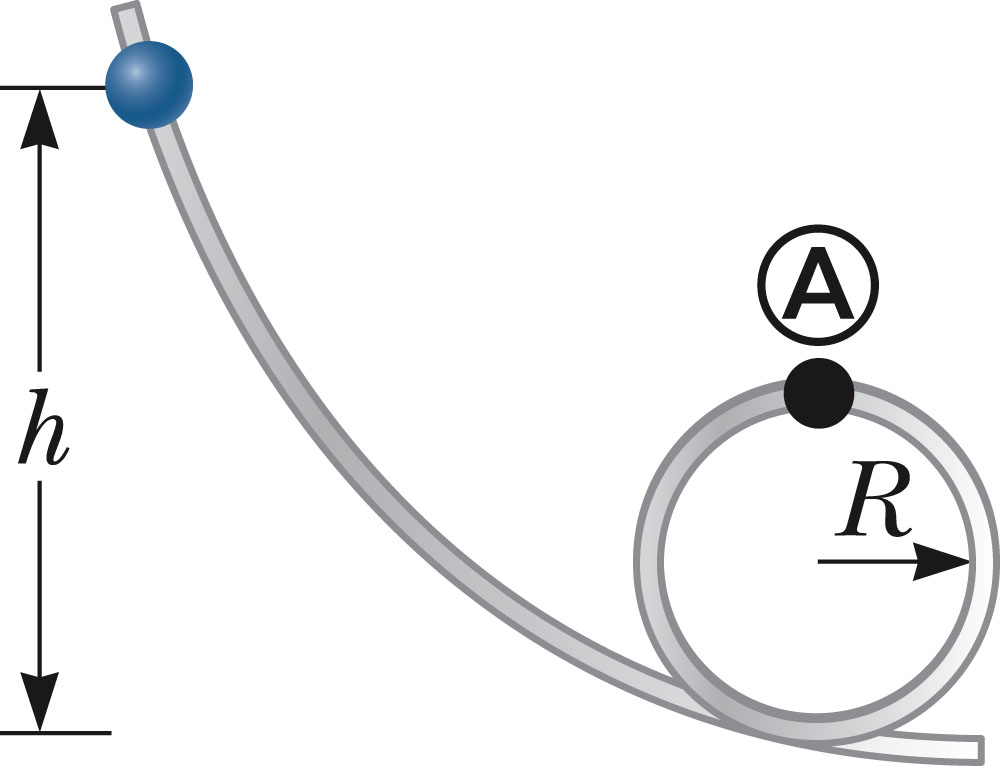 9/28/2012
PHY 113 A  Fall 2012 -- Lecture 13
10
Example:   Mass sliding on frictionless looping track
i
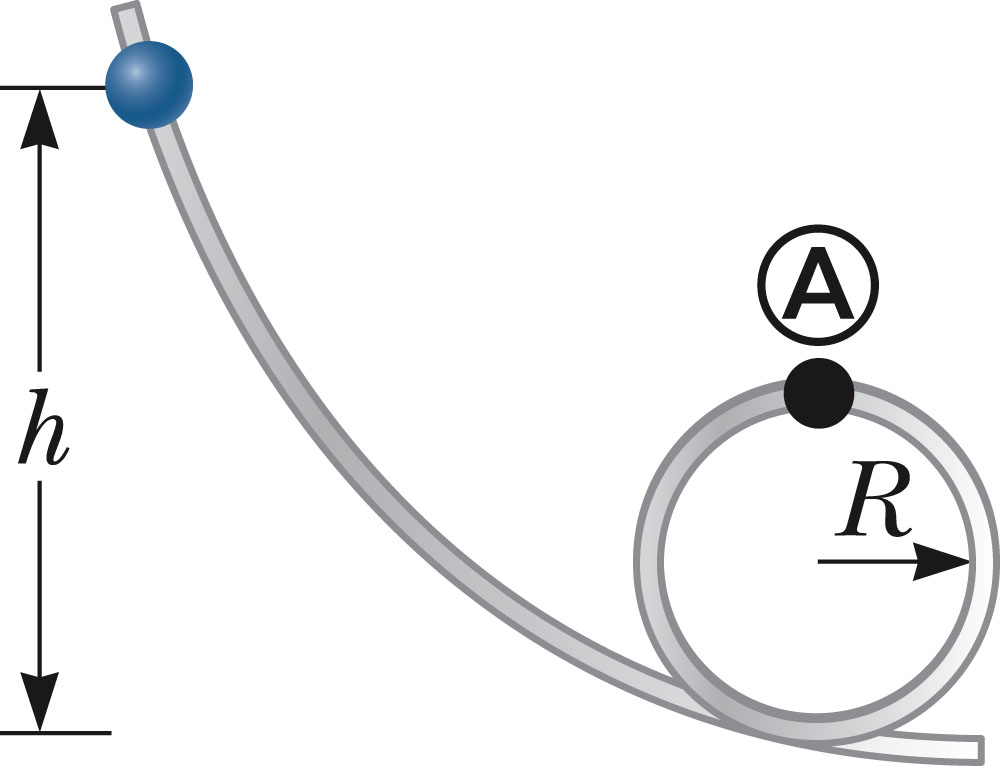 0
0
9/28/2012
PHY 113 A  Fall 2012 -- Lecture 13
11
Another example; first without friction
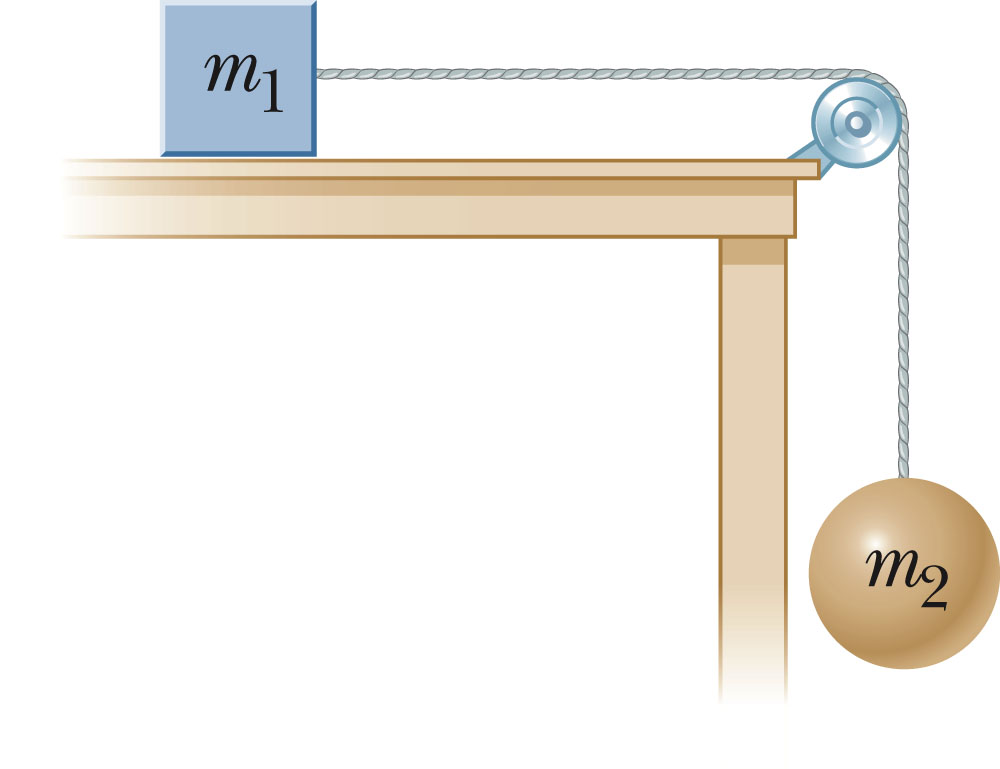 Mass m1 (=0.2kg) slides horizontally on a frictionless table and is initially at rest.   What is its velocity when it moves a distance Dx=0.1m (and m2 (=0.3kg) falls Dy=0.1m)?
iclicker exercise:
What is the relationship of the final velocity of m1 and m2?
They are equal
m2 is faster than m1.
m1 is faster than m2.
9/28/2012
PHY 113 A  Fall 2012 -- Lecture 13
12
Another example; first without friction
T
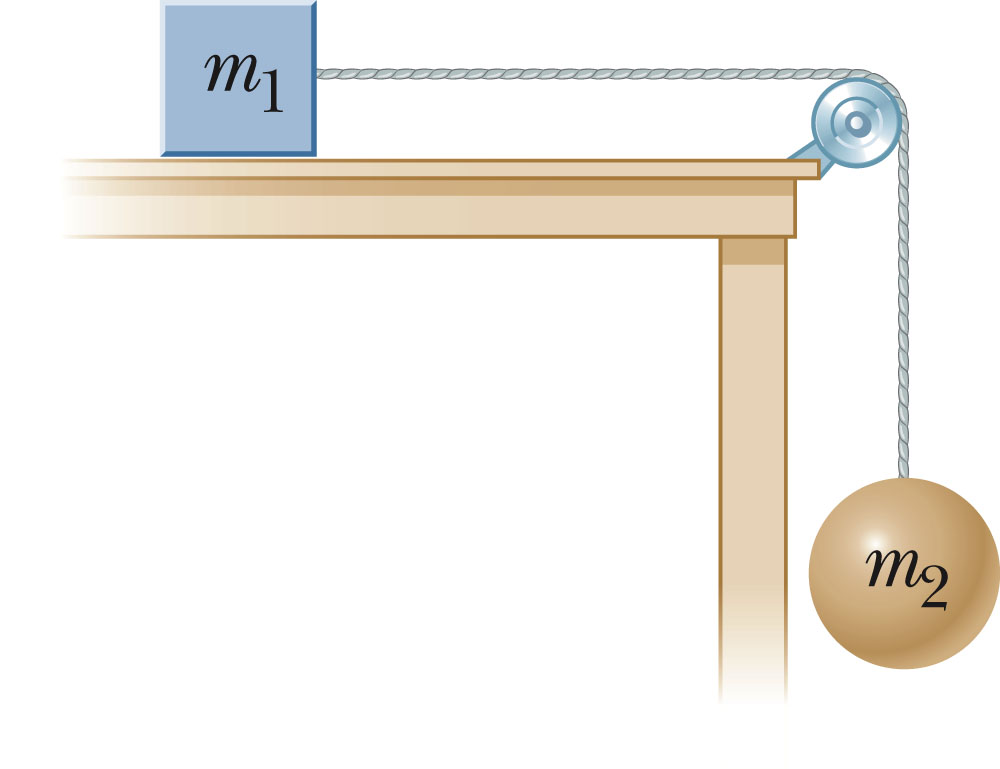 Mass m1 (=0.2kg) slides horizontally on a frictionless table and is initially at rest.   What is its velocity when it moves a distance Dx=0.1m (and m2 (=0.3kg) falls Dy=0.1m)?
T
m2 g
0
9/28/2012
PHY 113 A  Fall 2012 -- Lecture 13
13
Another example; now with friction
T
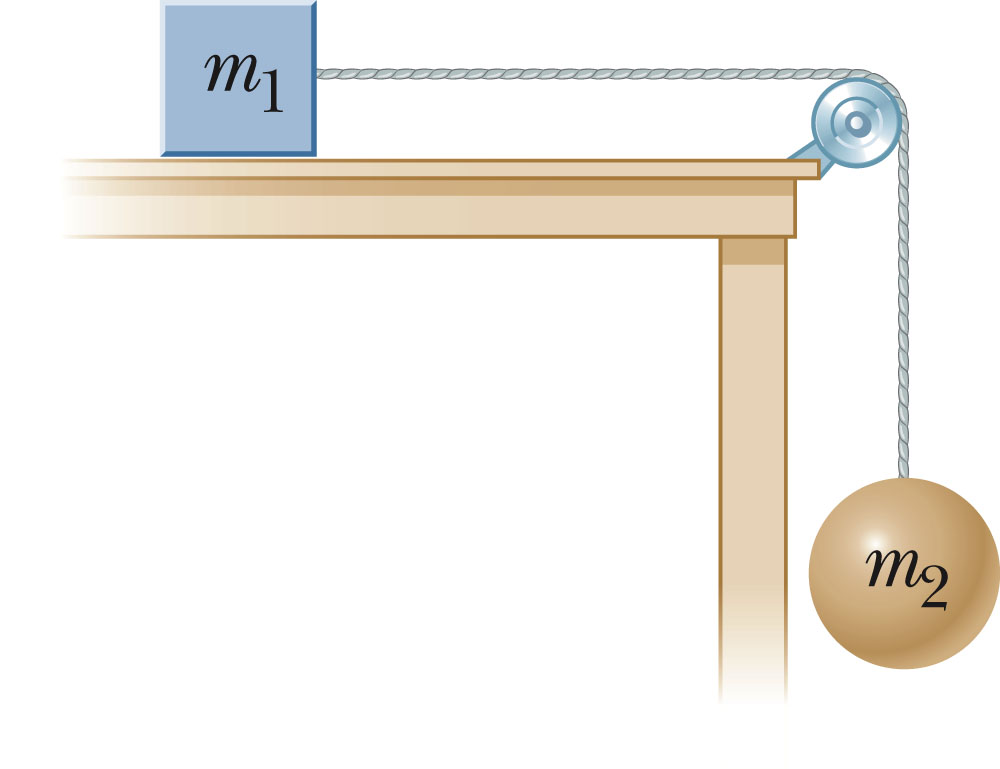 f
Mass m1 (=0.2kg) slides horizontally on a table with kinetic friction and is initially at rest.   What is its velocity when it moves a distance Dx=0.1m (and m2 (=0.3kg) falls Dy=0.1m)?
T
m2 g
0
9/28/2012
PHY 113 A  Fall 2012 -- Lecture 13
14
9/28/2012
PHY 113 A  Fall 2012 -- Lecture 13
15
iclicker exercise:
Assume a mass m starts at rest at A and moves on the frictionless surface as shown.   At what position is the speed the largest?
A
B
C
none of these.
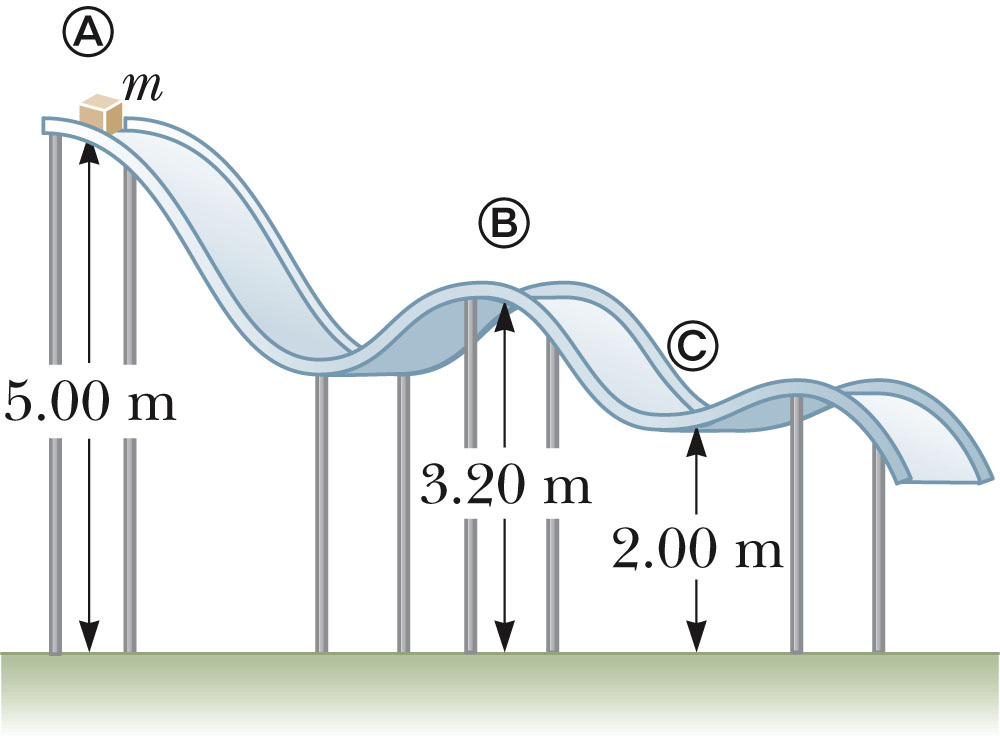 9/28/2012
PHY 113 A  Fall 2012 -- Lecture 13
16
Power
9/28/2012
PHY 113 A  Fall 2012 -- Lecture 13
17
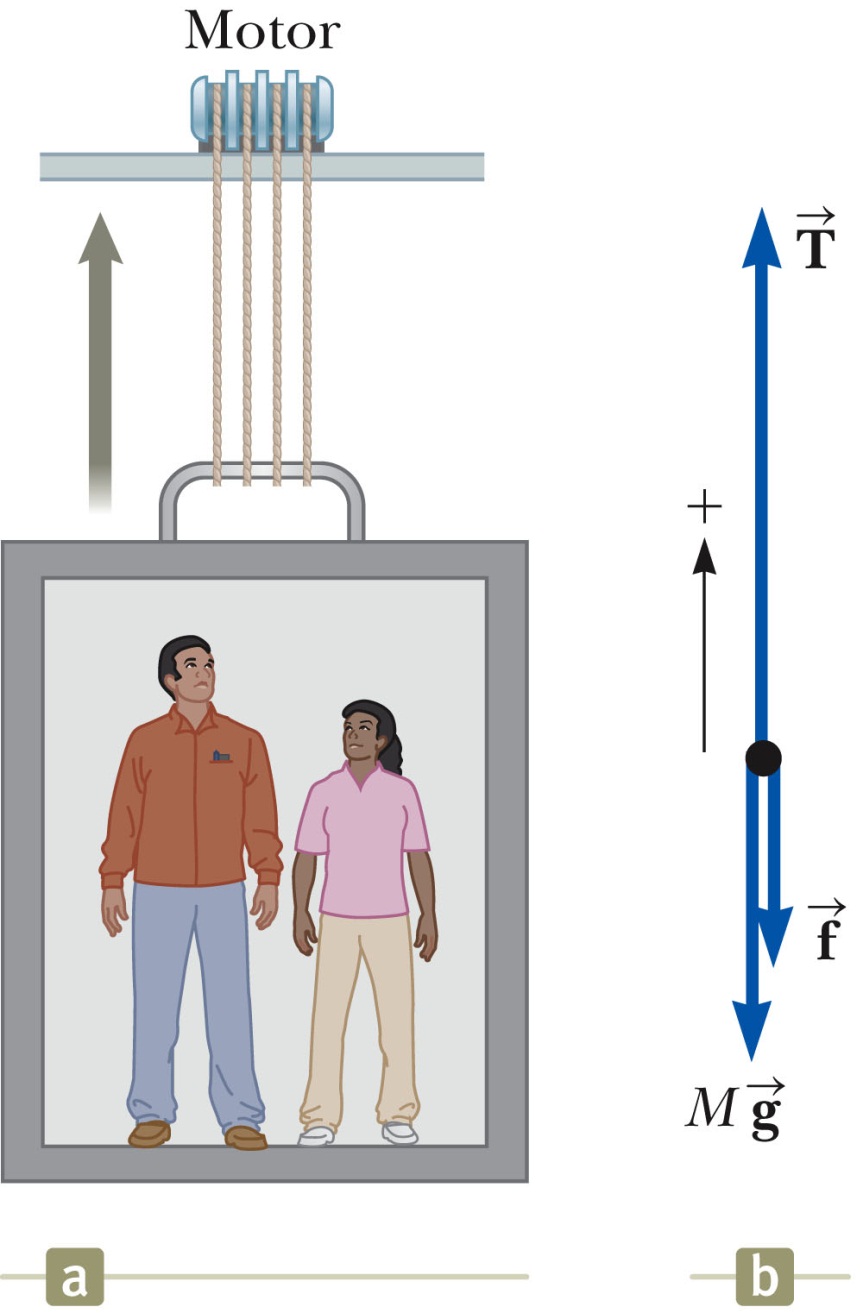 9/28/2012
PHY 113 A  Fall 2012 -- Lecture 13
18